Fig. 2 Plot of effect size (2δ/σ) versus sample size. Optimal α used for determination of sample size. The sample ...
Biostatistics, Volume 8, Issue 1, January 2007, Pages 101–117, https://doi.org/10.1093/biostatistics/kxj036
The content of this slide may be subject to copyright: please see the slide notes for details.
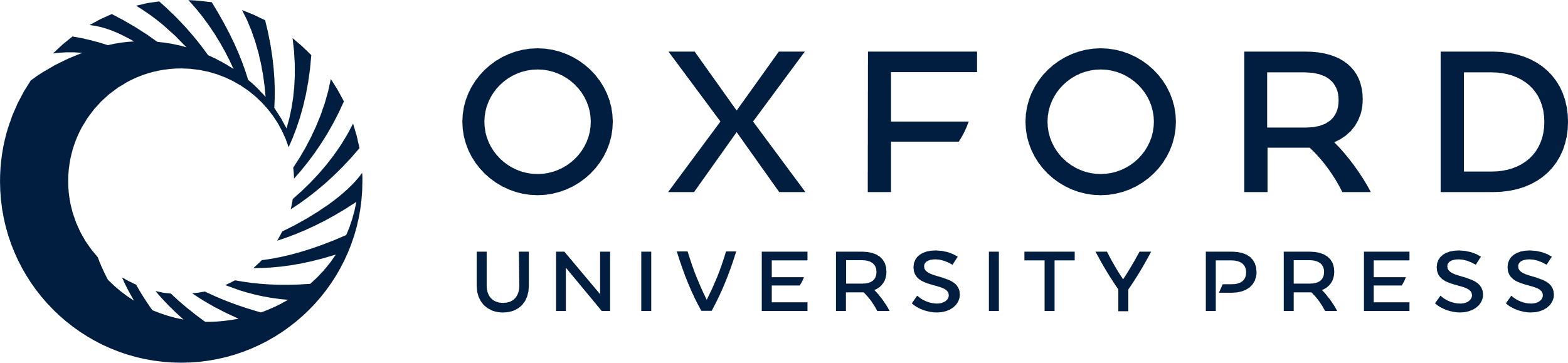 [Speaker Notes: Fig. 2 Plot of effect size (2δ/σ) versus sample size. Optimal α used for determination of sample size. The sample sizes ensure that the average PCC is within γ=0.05 of the best possible correct classification probability. Gene independence is assumed. Half the population is from each group, so that p1=1/2.


Unless provided in the caption above, the following copyright applies to the content of this slide: Published by Oxford University Press 2006.]